jogging
Remove
jewelry
Remove
handball
Remove
fishing
Remove
rock climbing
Remove
chat
Remove
hang out
Remove
board games
Remove
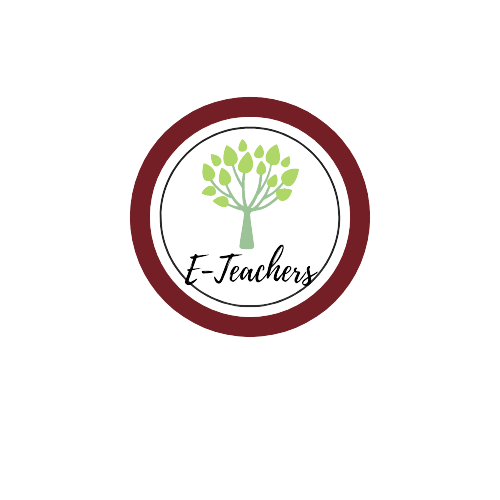 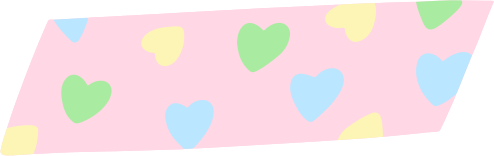 LESSON 2
Ms Phương 
Zalo: 0966765064
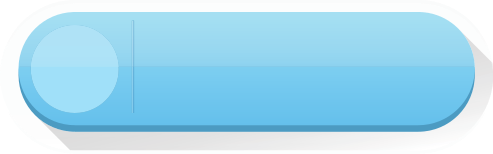 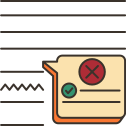 GRAMMAR
Look at the example and pay attention to the underline verbs.
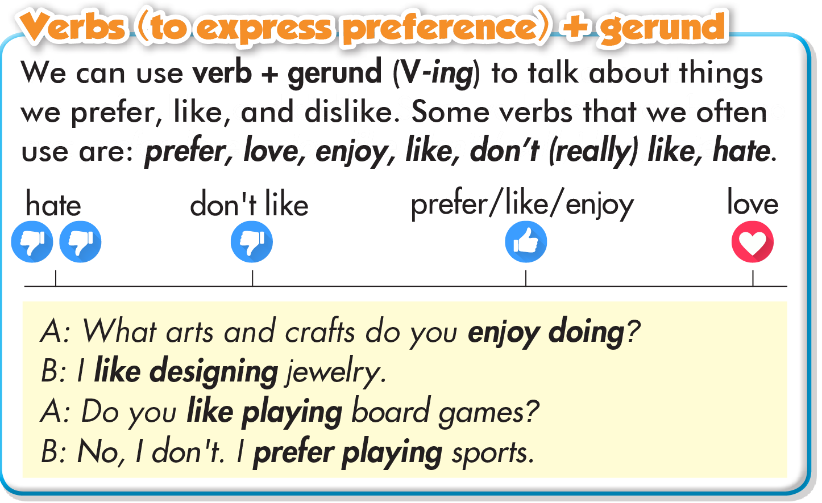 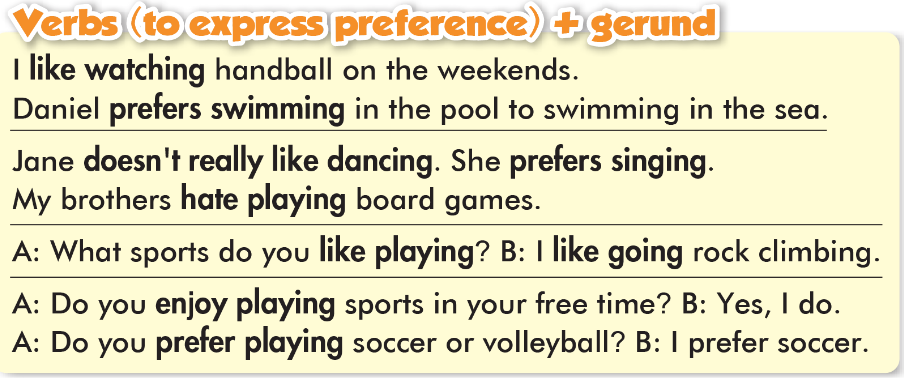 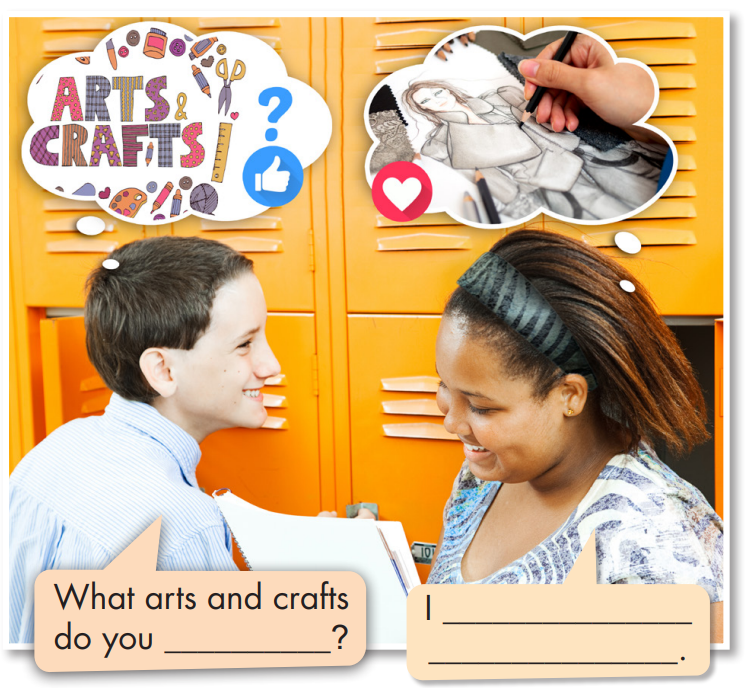 Fill in the blanks.
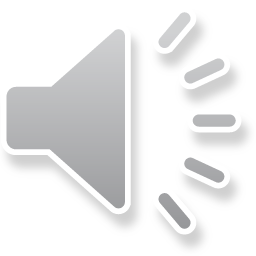 Listen and check your answers.
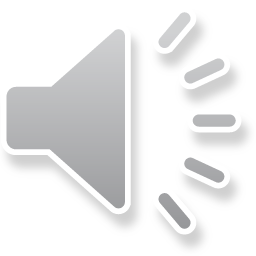 Listen again and repeat.
love designing clothes
like doing
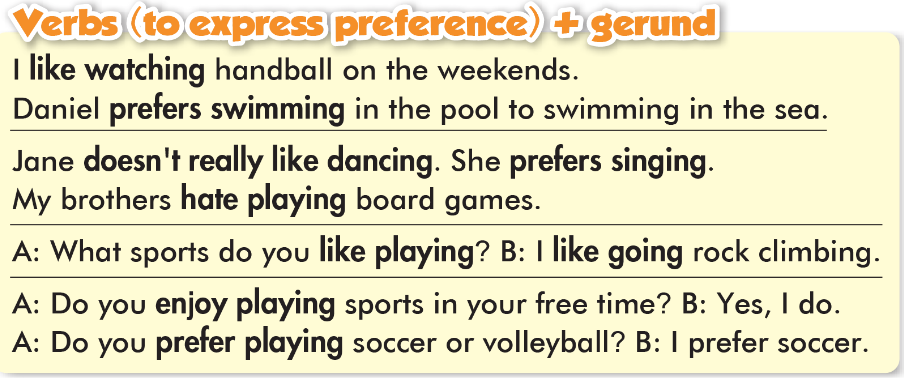 Động từ ( Diễn tả Thích/Ghét + Danh Động Từ ( V-ing)
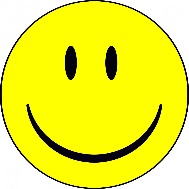 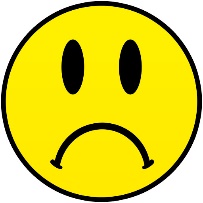 Qui tắc thêm “ing” vào động từ
come
take
make
- kết thúc là: 
  ng - p - e
coming
taking
making
Bỏ e
thêm “ing”
1
- kết thúc là:
  p - ng – p
Và có trọng âm vào âm tiết này
Nhân 2 phụ âm cuối và thêm “ing”
run
sit
permit
running
sitting
permitting
2
Qui tắc thêm “ing” vào động từ
lie
die
- kết thúc là: 
  “ie”
lying
dying
Đổi ie → y
thêm “ing”
3
cook
go
see
begin
cooking
going
seeing
begining
- Còn lại
Thêm “ing”
4
Qui tắc thêm “ing” vào động từ
V kết thúc là: n.p.e → Bỏ e, thêm “ing”
 V kết thúc là: p.n.p và có trọng âm  → nhân 2 phụ âm cuối, thêm “ing”.
 V kết thúc là: ie → Bỏ ie, thêm “ing”.
 Các V còn lại: thêm “ing”.
a. Read the examples and notes above, then circle the correct words.
1. She loves/hates designing and making jewelry. She wants to open a jewelry store when she grows up.
2. I prefer/hate going fishing because I'm scared of water.
3. Lots of my friends enjoy/don't like playing mobile games. They spend lots of their free time playing them.
4. Do you like/hate going jogging? – Yes, my dad and I usually go jogging in the evening. 
5. I don't like/love chatting online with friends. I prefer talking face to face.
b. Write sentences using gerunds and the prompts.
Jake/not enjoy/chat online/with his friends
2. what/activities/you/enjoy/do/free time? 
3. I/not really like/play/handball./I prefer/watch/it.
Jake doesn’t enjoy chatting online with his friends.
What activities do you enjoy doing in your free time?
I don’t really like playing handball. I prefer watching it.
4. you/prefer/play/indoors or outdoors? 
5. I/love/design clothes/free time 
6. I/hate/make jewelry/because/it/boring 
7. we/like/chat online/but/prefer/hang out/at the mall
Do you prefer playing indoors or outdoors?
I love designing clothes in my free time.
I hate making jewelry because it’s boring.
We like chatting online, but we prefer hanging out at the mall.
Take turns saying one thing you enjoy, love, don't really like, and hate doing.
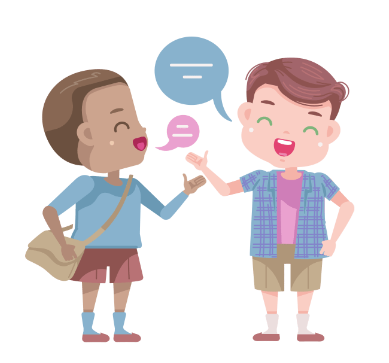 I enjoy going rock climbing with my friends.
Nice. I enjoy hanging out with my friends in the park.
Work in pair. Unscramble the words to make complete sentences.
1. loves/sports/Alex /and/playing/hanging/with/ his/out/friends.
2.Alex /like/doesn’t/or/rock/skateboarding/ climbing.
3. games/Susan/playing/prefers/home/board/at.
4. Susan/playing/and/jogging/hates/sports.
5. enjoys/clothes/and/bags/designing/Peter.
Alex loves playing sports and hanging out with his friends.
Alex doesn’t like skateboarding or rock climbing.
Susan prefers playing board games at home.
Susan hates playing sports and jogging.
Peter enjoys designing clothes and bags.
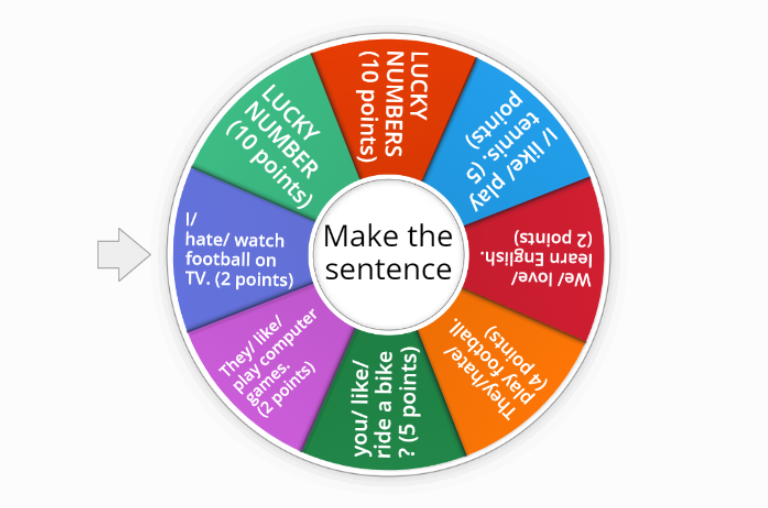 Spin the wheel and make the sentence.
ONLINE GAME
WARP-UP
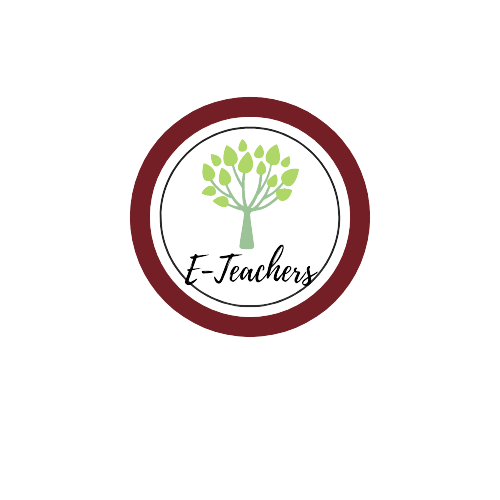 Unit 1
FREE TIME
     Lesson 2: GRAMMAR
Ms Phương 
Zalo: 0966765064
Động từ ( Diễn tả Thích/Ghét + Danh Động Từ ( V-ing)
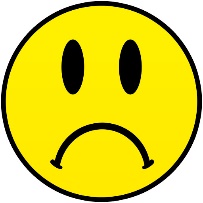 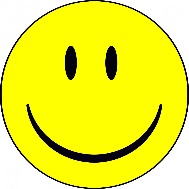 HOMEWORK
1.  Do grammar and writing exercises in    workbook on page 3.

2. Prepare the next lesson: Lesson 1.3 – Pronunciation & Speaking, pages 6 & 7

3. Do the exercises in Tiếng Anh 8 i-Learn Smart World notebook (page 6).